L’accessibilità dei servizi digitali nel contesto normativo vigente e del regolamento Europeo Single Digital Gateway
Fabrizio Caccavello - AGID
17 dicembre 2019
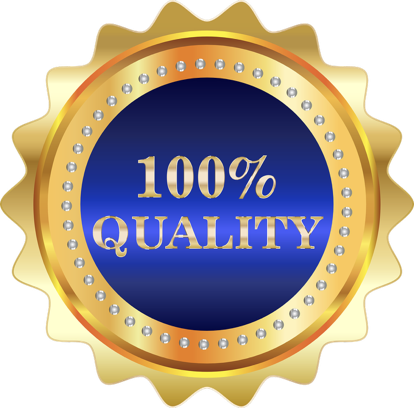 Cos'è l'accessibilità web
L'accessibilità web è una 
qualità
dei siti internet e delle applicazioni, è importante per tutte le persone ed è indispensabile per le persone con disabilità.Coinvolge la maggior parte dei processi: dal design al codice sorgente, dall'architettura dell'informazione alla gestione dei contenuti, dalla SEO alla sicurezza.
A chi si rivolge l'accessibilità
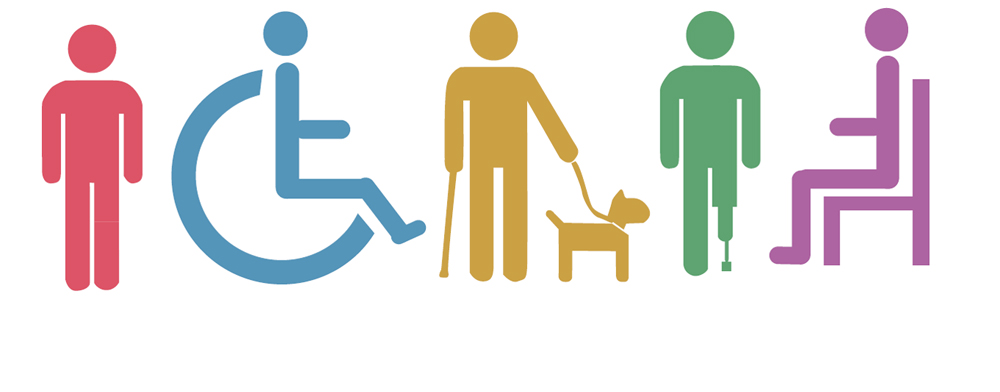 A tutte le persone
L’accessibilità riguarda tutti
The power of the Web is in its universality.Access by everyone regardless of disability is an essential aspect.

La forza del Web sta nella sua universalità.Renderlo accessibile a tutti, indipendentemente dalla disabilità, è un aspetto essenziale.

Tim Berners-Lee
https://www.w3.org/WAI/
Web per tutti
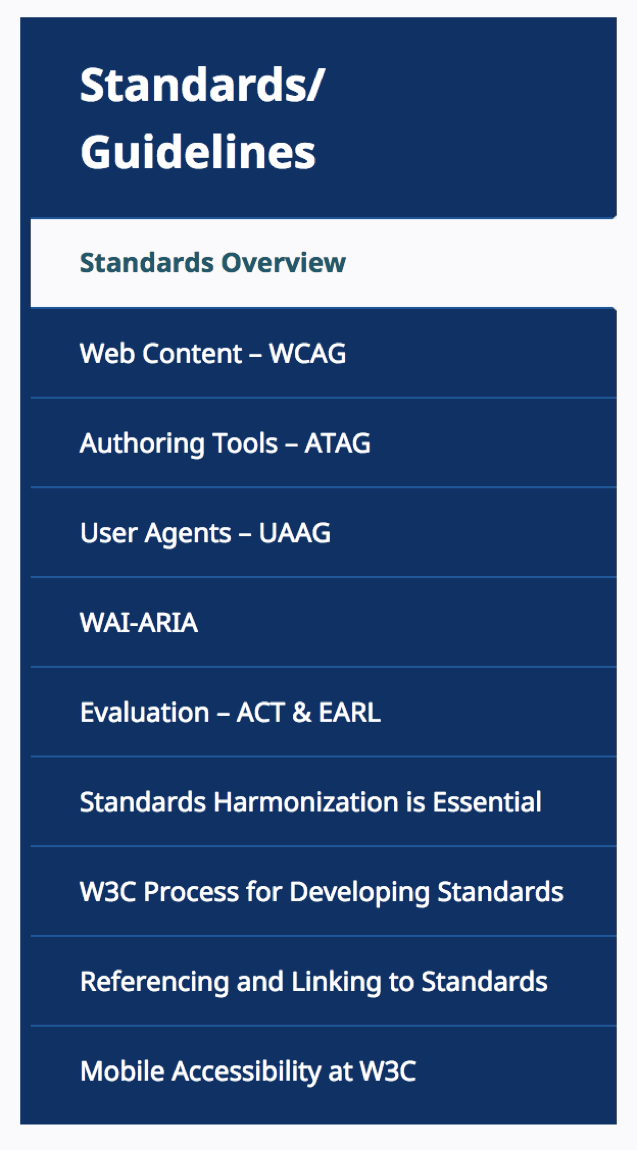 Creare un web accessibile
L’ampia sezione su accessibilità“Web Accessibility Initiative” del W3C
https://www.w3.org/WAI/
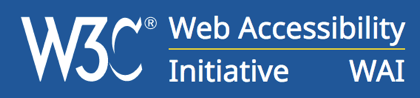 Web Content Accessibility Guidelines
WCAG 2.1
https://www.w3.org/Translations/WCAG21-it/
“… Le WCAG 2.1 sono linee guida per l'accessibilità dei contenuti Web applicabili a dispositivi desktop, laptop, tablet e mobili.Seguirle aiuterà a rendere i contenuti Web più usabili dagli utenti in generale.”
Chi coinvolgere
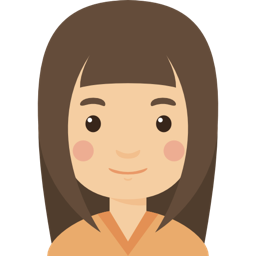 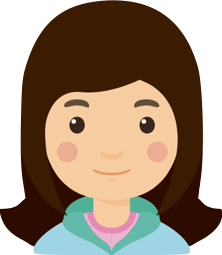 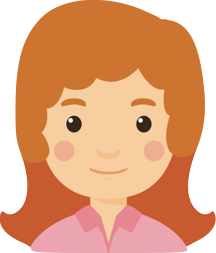 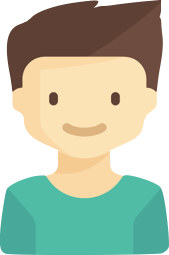 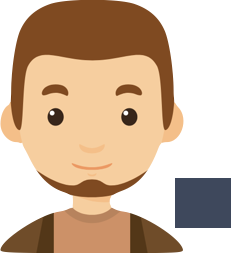 editor
altri
manager
designer
developer
Sono coinvolte la maggior parte delle figure professionali che si occupano di web
Coinvolgere i manager
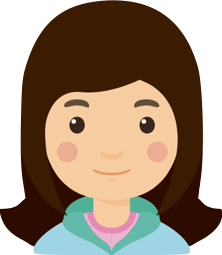 manager
Nei processi decisionali e nelle fasi di definizione dei requisiti dei servizi
Coinvolgere i designer
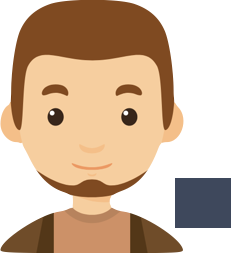 designer
Nella definizione delle interfacce, nella creazione dei kit di design, nella prototipazione
Coinvolgere gli sviluppatori
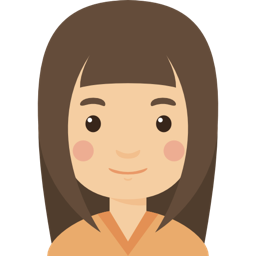 developer
Nella scelta delle tecnologie, nella fase di sviluppo e di testing
Coinvolgere gli editor
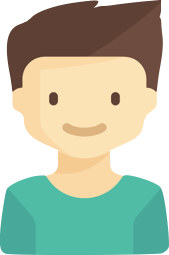 editor
Nella fase di creazione dei contenuti da inserire nelle pagine web e da pubblicare come documenti allegati
Coinvolgere tutti
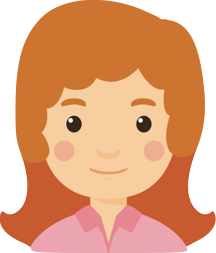 altri
Possono essere coinvolte anche altre figure professionali legate alla sicurezza, ai database, ai dati aperti, ecc.
Lavorare con l'accessibilità in testa
Chi può stabilire che un sito è accessibile (1 di 2)
Un sito accessibile non è riconoscibile a colpo d’occhio da persone non esperte in accessibilità.
Un sito accessibile non è brutto: aspetto grafico e accessibilità non sono argomenti collegati.
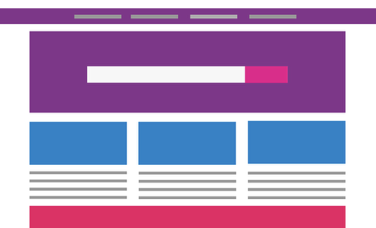 Chi può stabilire che un sito è accessibile (2 di 2)
Un esperto di accessibilità può dire se un sito è accessibile.
Verifiche tecniche automatizzate
Verifiche tecniche manuali
Verifiche con utenti reali 
Un utente con o senza supporto di tecnologie assistive, può trovare punti di inaccessibilità, che non gli permettono di completare un processo digitale.
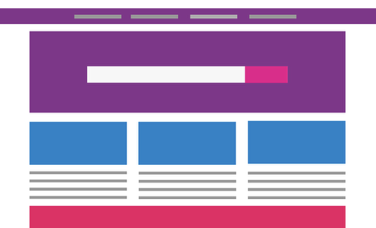 È possibile verificare l'accessibilità con test preliminari di base
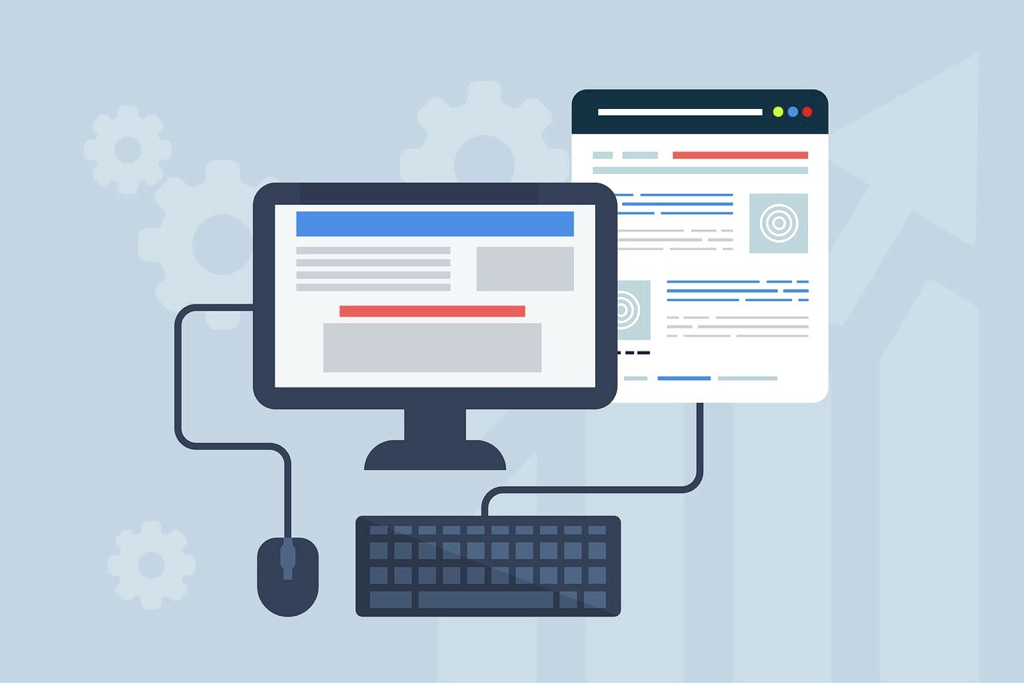 Navigazione da tastiera
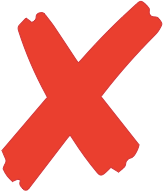 Provare a navigare senza mouse
Responsive web design (RWD)
Le tecniche di responsive design ci guidano da anni a pensare allo sviluppo web adeguato ai vari dispositivi, preferendo, per varie ragioni, un approccio di tipo “prima i dispositivi mobili”
PDF immagine
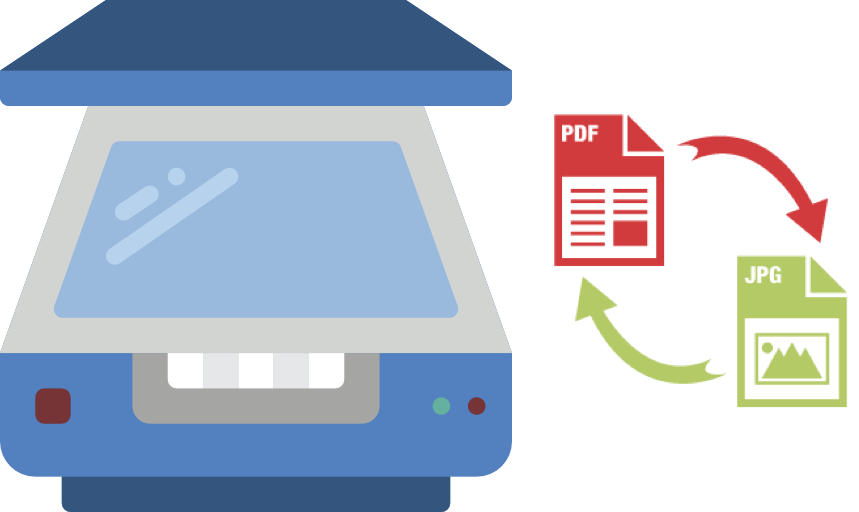 I PDF prodotti da scansione di documenti di testo, anche se trasformati con processi di OCR, non sono accessibili
Creazione di documenti accessibili
Verifica dell'accessibilità all'interno dell'applicativo di editori di testi
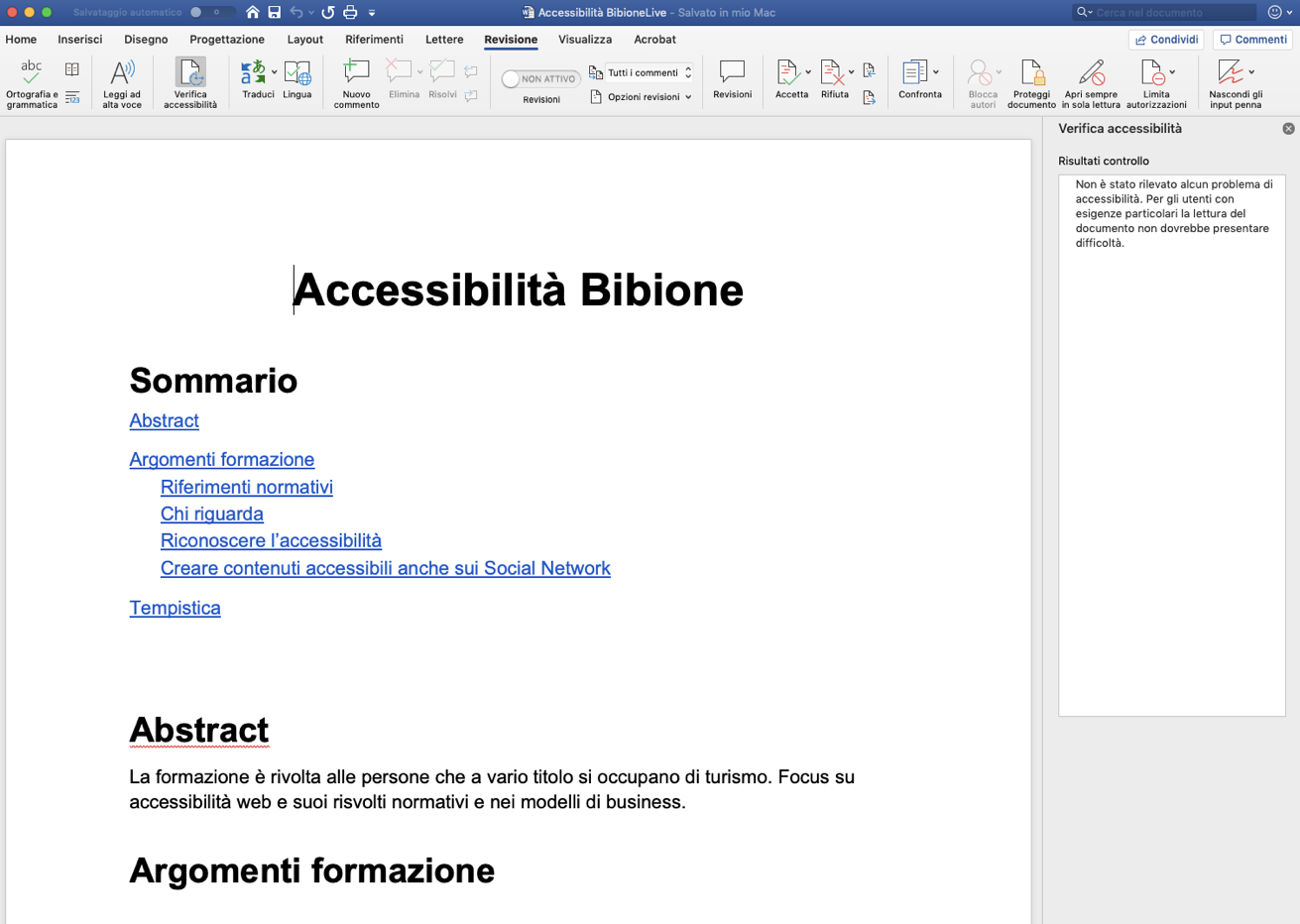 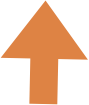 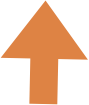 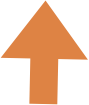 Strategie per l'accessibilità
Assicurarsi che siano forniti prodotti accessibili(in caso di sviluppo in house assicurarsi che esistano le necessarie competenze in fase di progetto/sviluppo).
Dotarsi di applicazioni che possano creare prodotti accessibili.
Creare feedback con gli utenti.
Dotarsi di modelli accessibili: carta intestata, presentazioni, moduli, ecc.
Creare percorsi formativi per le persone coinvolte nei processi di accessibilità.
Verificare gli output
Grazie per l’attenzione
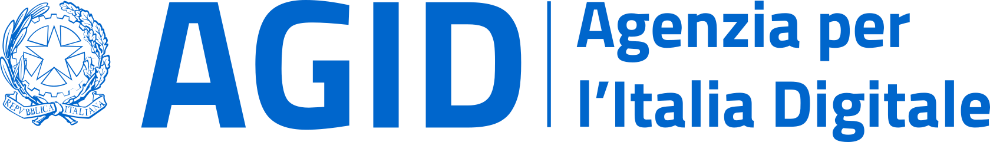 Il Paese che cambia passa da qui.
agid.gov.it